Problem Set #8
1
Question #1
Allison, an individual, owns 50 of the 100 outstanding shares of common stock of X (an entity treated as a corporation for tax purposes). X has no other class of stock outstanding. 
Allison has a basis in each share of $1.  
The remaining 50 shares of X are owned by person unrelated to A within the meaning of Section 318.  
As of January 1, Year3, X has accumulated earnings and profits of $180.  
During year 3, X has no current earnings and profits. 
On March 31, Year3, X redeems 40 of Allison’s 50 shares of stock for $90.
2
Question #1
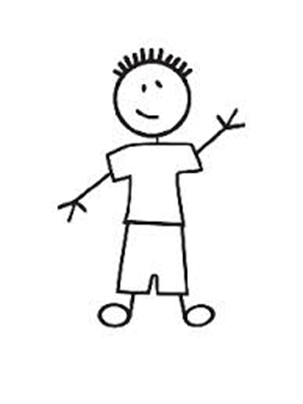 50 shares
B=$1/sh
A
B
50 shares
XtraCo
March:
Redeems 40 shares
Dec. 2017
Jan. 2017
$180
AEP
$0
CEP
$2.25/sh
$90
(b)(1) – not essentially a dividend
(b)(2) – substantially disproportionate
(b)(3) – complete termination of interest
(b)(4) – partial liquidation
Is it a good 302(b)(2)?
Before redemption, Allison owns 50% voting stock.
After redemption, Allison owns 10/60 or 17% voting stock.
17% < 50% AND
17%/50% = 34% which is less than 80%
(.8)(50%) = 40%, and 17% is less than 40%
 Treated as a sale or exchange.
A recognizes gain equal to $90 amount realized - $40 basis in stock redeemed = $50 tax gain.
A’s basis in the 10 shares not redeemed remains $1 per share.
5
What happens to E&P?
X’s accumulated E&P as of January 1, YR4?
312(n)(7): reduce by lesser of:
Amount distributed by X ($90) or
Redeemed stock’s ratable share of E&P:
100 shares and $180 E&P, so $1.80 per share
40 redeemed shares = $72 E&P
 Reduce by $72.
As a result, E&P will be $180 - $72 = $108
6
Question #2
On March 31, Year3, X redeems 40 of A’s 50 shares of stock for $60.
7
Question #2
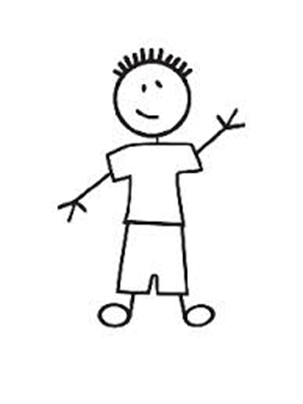 50 shares
B=$1/sh
A
B
50 shares
XtraCo
March:
Redeems 40 shares
Dec. 2017
Jan. 2017
$180
AEP
$0
CEP
$2.25/sh
$60
Question #2
Tax consequences for A?
Substantially disproportionate.

 Treated as a sale or exchange.
A recognizes gain equal to $60 amount realized - $40 basis in stock redeemed = $20 tax gain.
A’s basis in the 10 shares not redeemed remains $1 per share.
9
Question #2
X’s accumulated E&P as of January 1, YR4?
312(n)(7): reduce by lesser of:
Amount distributed by X ($60) or
Redeemed stock’s ratable share of E&P:
Total E&P (# shares redeemed/total shares) = $180 * (40/100) = $72
 Reduce by $60.
As a result, E&P will be $180 - $60 = $120
10
Question #3
On March 31, Year3, X redeems 40 of Allison’s 50 shares of stock for $90.
Assume the redemption is not in partial liquidation of the distributing corporation within the meaning of Section 302(b)(4)


BUT: Allison is married to Bob, who owns the remaining 50 shares of Xtra.
11
Question #3
Tax consequences for A?
Substantially disproportionate?  No.  Taking into account attribution rules, A owns 100% before and after.
Complete termination?  No.  Still actually owns 10 shares, so not complete termination even if waived family attribution.
302(b)(1): No.  Taking into account attribution, there is no reduction in ownership so not under 302(b)(1) per Davis.
302(b)(4): No based on instructions in problem.
 Treat like 301 distribution.
 $90 dividend income per Section 301(c)(1) since there is sufficient E&P.
A’s basis in the 10 shares not redeemed:
$50 in total ($40 basis in the redeemed shares shifts to shares not redeemed).
12
Question #3
X’s accumulated E&P as of January 1, YR4?
Treated like 301 distribution, so E&P is reduced from $180 by full $90 distributed to become $90.
13
Attribution Problems: Problem #1
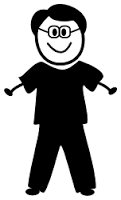 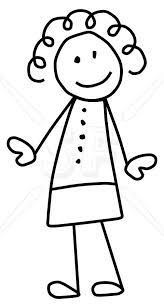 Grandpa Doug
C
B
A
Callie
25%
25%
40
F
25%
25%
Estate of Father
30
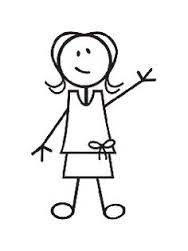 50
Beth
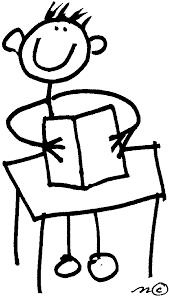 10
X Corporation
20
Fred
Problem #1
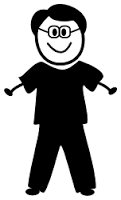 Callie
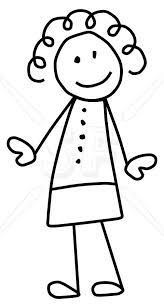 Grandpa Doug
5 Option
Amy owns her 10, plus 12.5 of Trust, plus Callie’s 30 + 5 + 12.5 = 70
C
B
40
A
25%
25%
F
25%
25%
Estate of Father
Amy constructively owns what Callie actually owns and what Callie constructively owns NOT because of 318(a)(1).
30
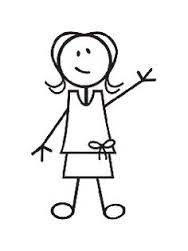 50
Beth
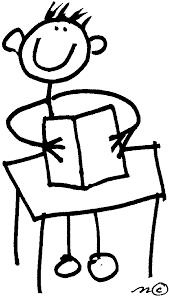 10
X Corporation
20
Fred
Problem #1
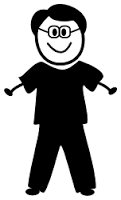 Callie
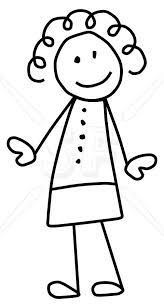 Grandpa Doug
5 Option
Amy owns her 10, plus 12.5 of Trust, plus Callie’s 30 + 5 + 12.5 = 70

Beth owns her 20, plus 12.5 of Trust, plus Callie’s 30 + 5 + 12.5 = 80
C
B
40
A
25%
25%
F
25%
25%
Estate of Father
30
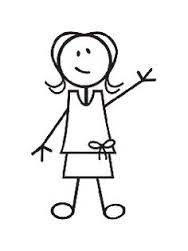 50
Beth
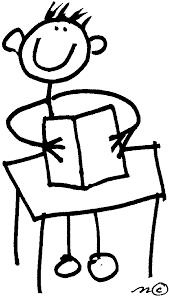 10
X Corporation
20
Fred
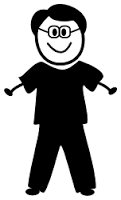 Grandpa Doug
Callie
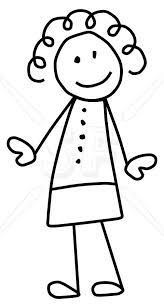 Amy owns her 10, plus 12.5 of Trust, plus Callie’s 30 + 5 + 12.5 = 70

Beth owns her 20, plus 12.5 of Trust, plus Callie’s 30 + 5 + 12.5 = 80

Callie owns her 30 + 5 + 12.5, plus Amy’s        10 + 12.5, plus Beth’s 20 + 12.5, plus       
Doug’s (40-5), plus Fred’s 12.5 = 150
5 Option
C
B
40
A
25%
25%
F
25%
25%
Estate of Father
30
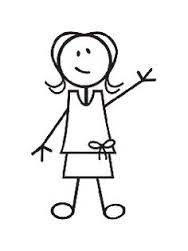 50
318(a)(5)(D)
Beth
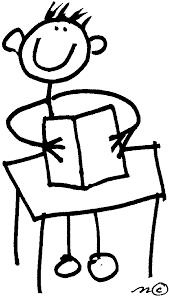 10
X Corporation
20
Fred
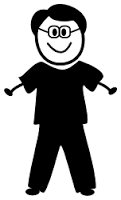 Grandpa Doug
Callie
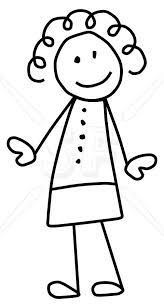 5 Option
Amy owns her 10, plus 12.5 of Trust, plus Callie’s 30 + 5 + 12.5 = 70

Beth owns her 20, plus 12.5 of Trust, plus Callie’s 30 + 5 + 12.5 = 80

Callie owns her 30 + 5 + 12.5, plus Amy’s        10 + 12.5, plus Beth’s 20 + 12.5, plus       
Doug’s (40-5), plus Fred’s 12.5 = 150
C
B
40
A
25%
25%
F
25%
25%
Estate of Father
30
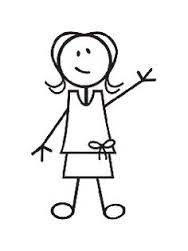 Doug owns his 40, Callie’s 30 + 12.5, Amy’s 10 + 12.5, Beth’s 20 + 12.5, Fred’s 12.5 = 150
50
Beth
10
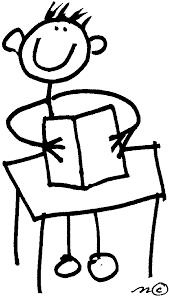 X Corporation
20
Fred
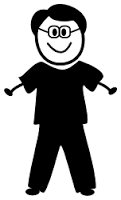 Grandpa Doug
Callie
5 Option
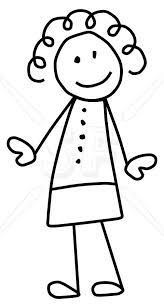 Amy owns her 10, plus 12.5 of Trust, plus Callie’s 30 + 5 + 12.5 = 70

Beth owns her 20, plus 12.5 of Trust, plus Callie’s 30 + 5 + 12.5 = 80

Callie owns her 30 + 5 + 12.5, plus Amy’s        10 + 12.5, plus Beth’s 20 + 12.5, plus       
Doug’s (40-5), plus Fred’s 12.5 = 120
C
B
40
A
25%
25%
F
25%
25%
Estate of Father
30
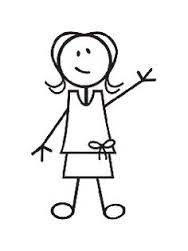 Doug owns his 40, Callie’s 30 + 12.5, Amy’s 10 + 12.5, Beth’s 20 + 12.5, Fred’s 12.5 = 120
50
Beth
10
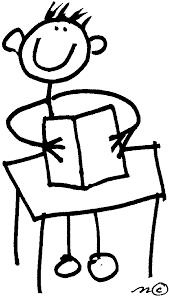 X Corporation
Fred owns his 12.5, Callie’s 30 + 5 +12.5 = 60
20
Fred
Problem #2
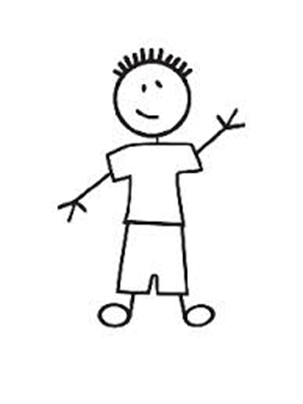 Q
R
50%
50%
100%
Y, Corp.
T Corp.
70%
Z Corp.
Problem #2
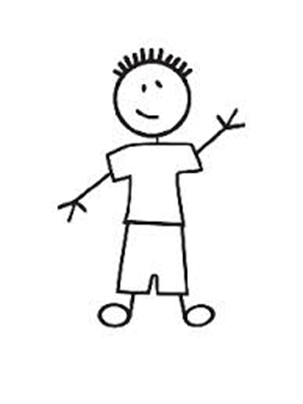 Q
R
50%
50%
100%
Y, Corp.
T Corp.
70%
Quinn owns 35% of Z
Z Corp.
Problem #2
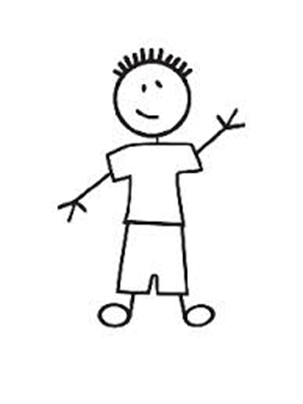 Q
R
50%
50%
100%
Y, Corp.
T Corp.
70%
Quinn owns 35% of Z
Quinn owns 0% of T
Z Corp.
Problem #2
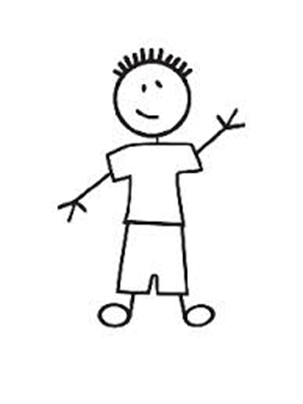 Q
R
50%
50%
100%
Y, Corp.
T Corp.
70%
Quinn owns 35% of Z
Quinn owns 0% of T
Z owns 100% of T Corp.
Z Corp.
Problem #2
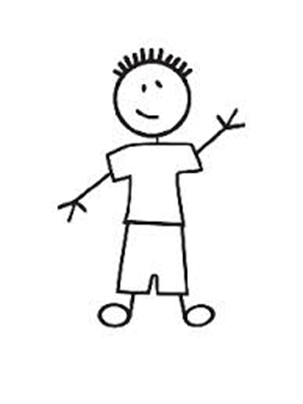 Q
R
50%
50%
100%
Y, Corp.
T Corp.
70%
Quinn owns 35% of Z
Quinn owns 0% of T
Z owns 100% of T Corp.
T owns 50% of Y
T owns 35% of Z
Z Corp.